THÔNG BÁOThẩm định bản dự thảo mô tả sáng kiến, đề án cải tiến chất lượng Đợt 11 - 2020
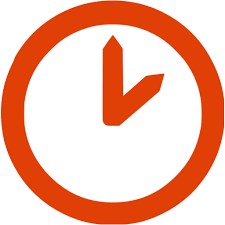 Thời gian: 8 giờ 00, Thứ Năm ngày 13/08/2020
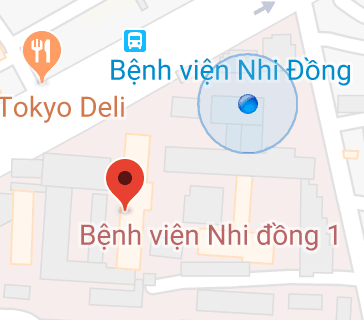 Địa điểm: Phòng Hội thảo 1